Marnell Infants
Year 1
Year 2
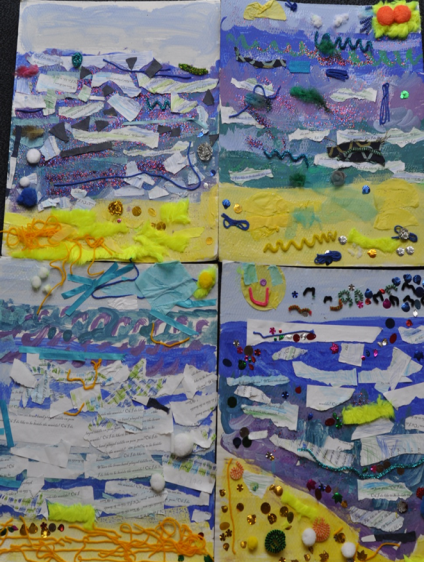 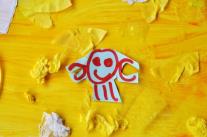 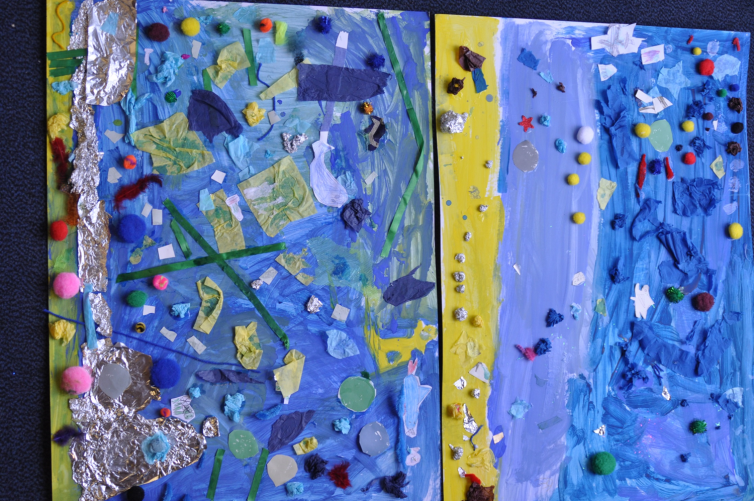 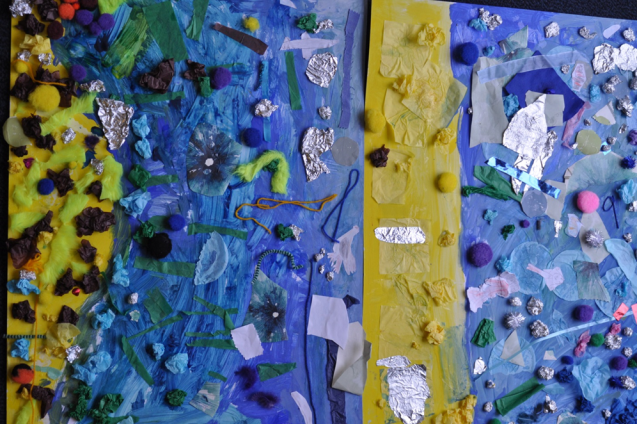 St Mary’s Bentworth
Year 5
Cupernham Junior
Year 4
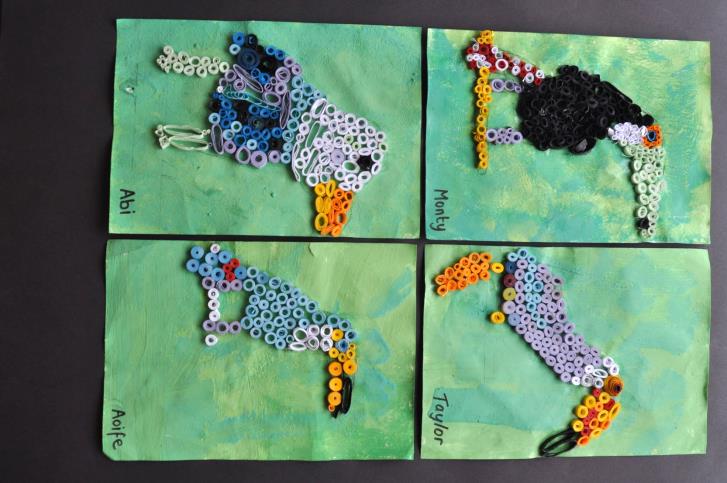 Cranbourne School
Year 11
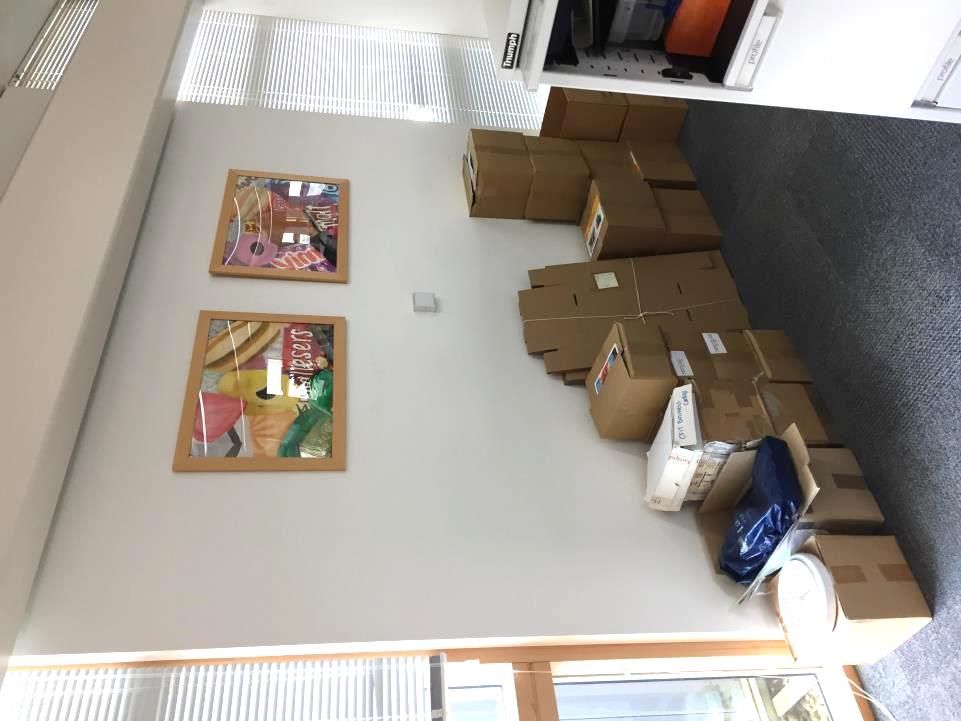 St Marks Primary School
Year 2
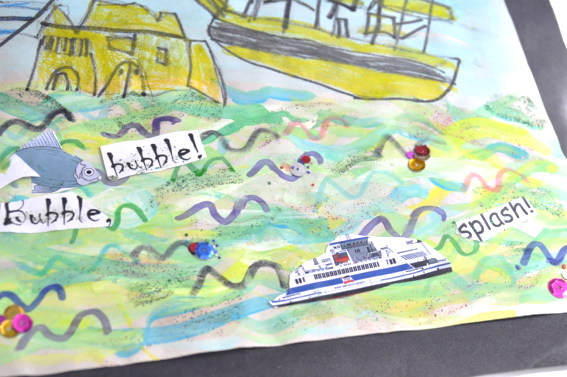 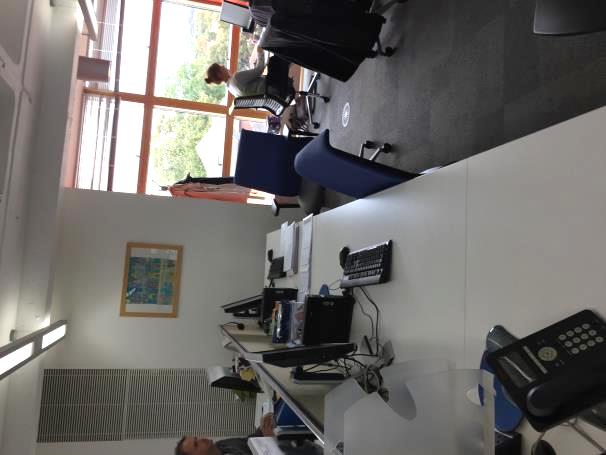 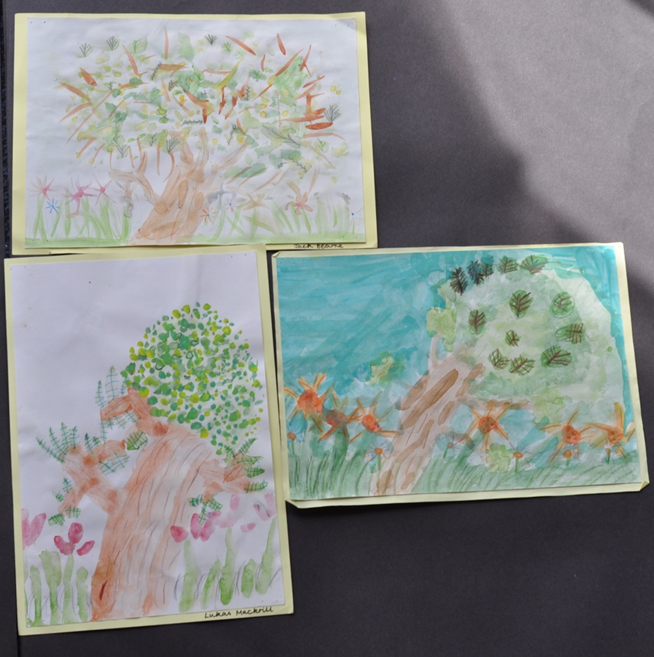 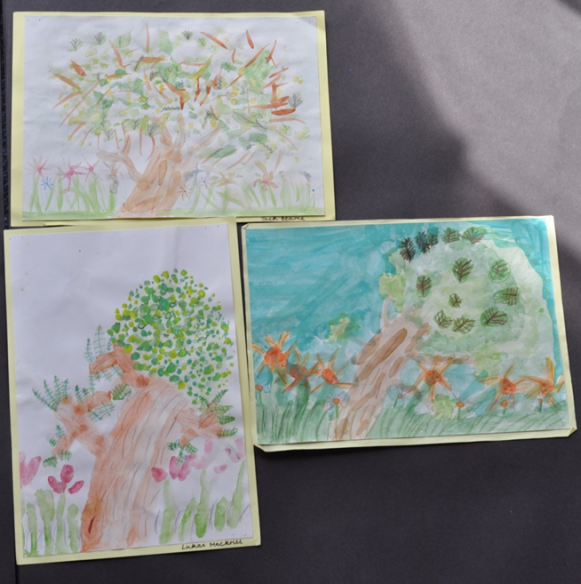 Year 1
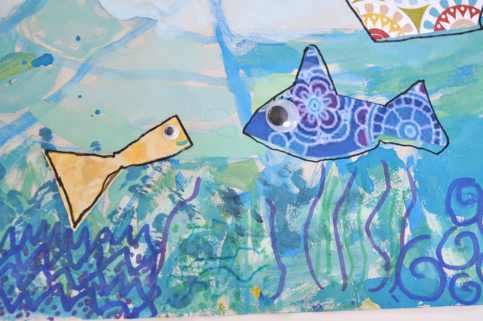 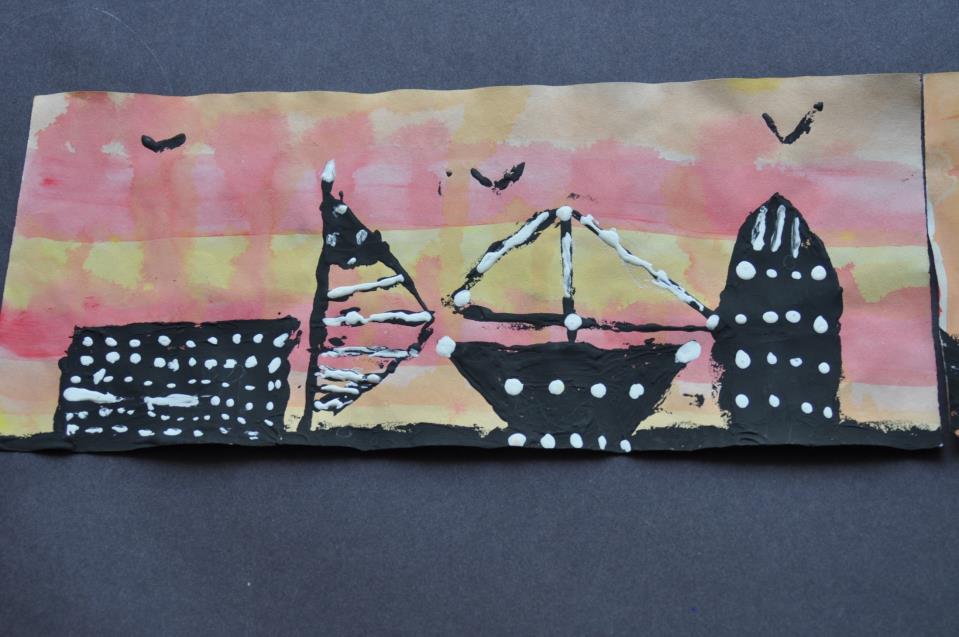 Aldworth School
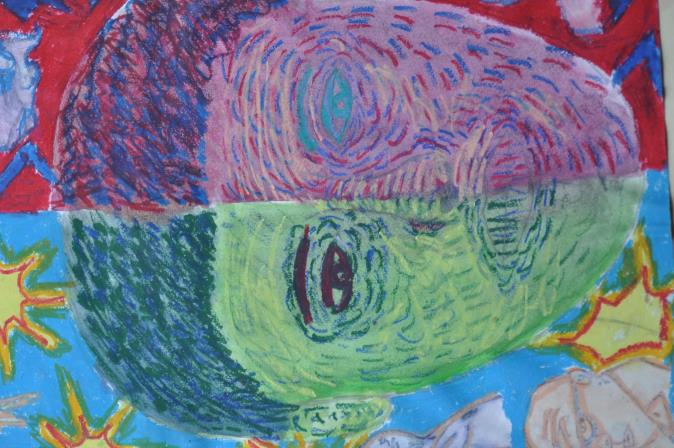 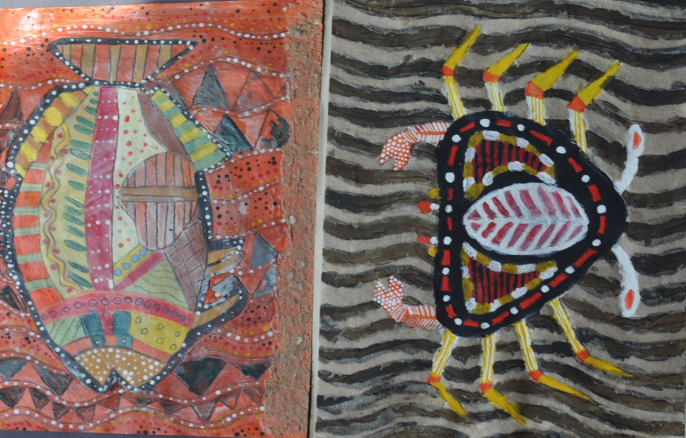 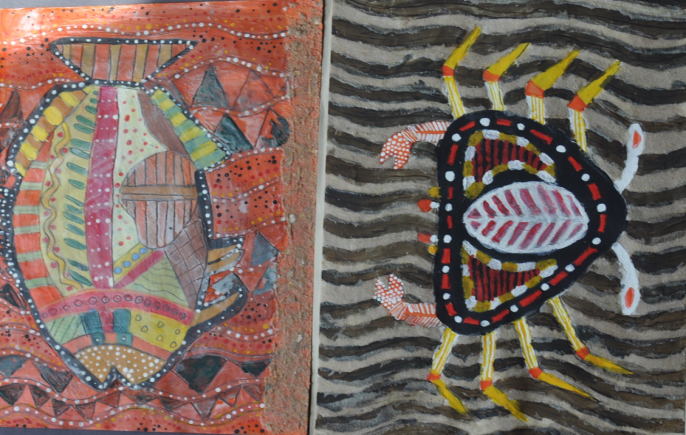 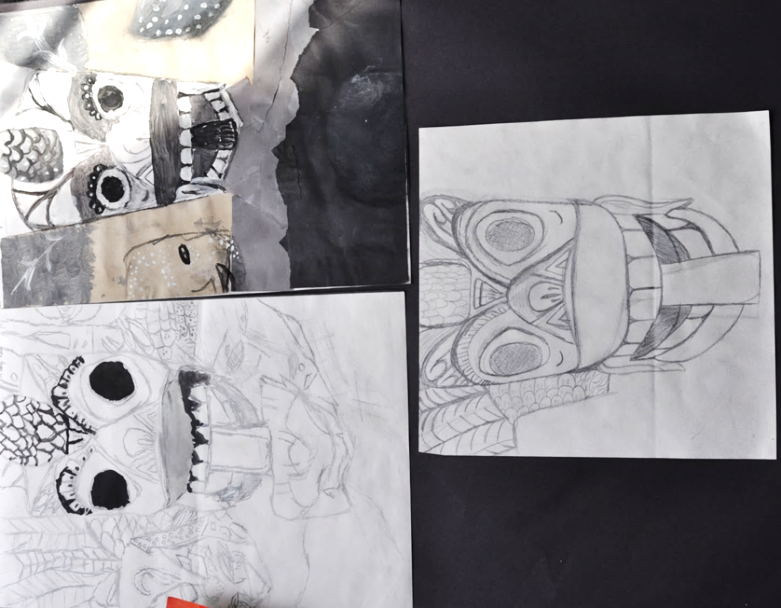 Balksbury Junior
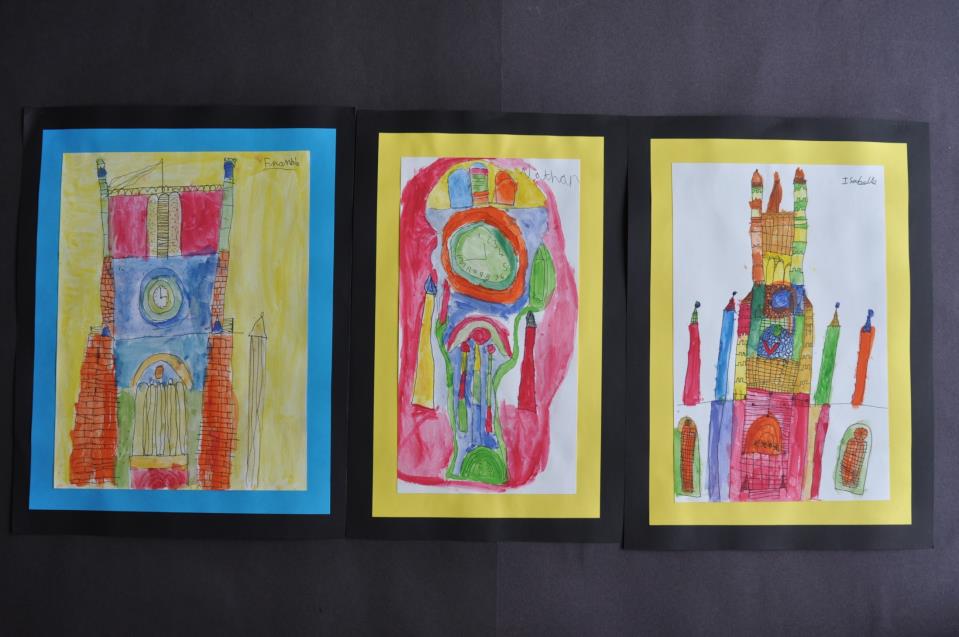 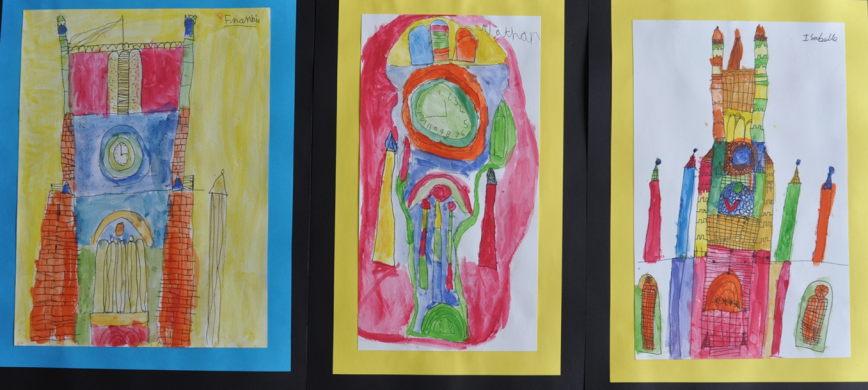 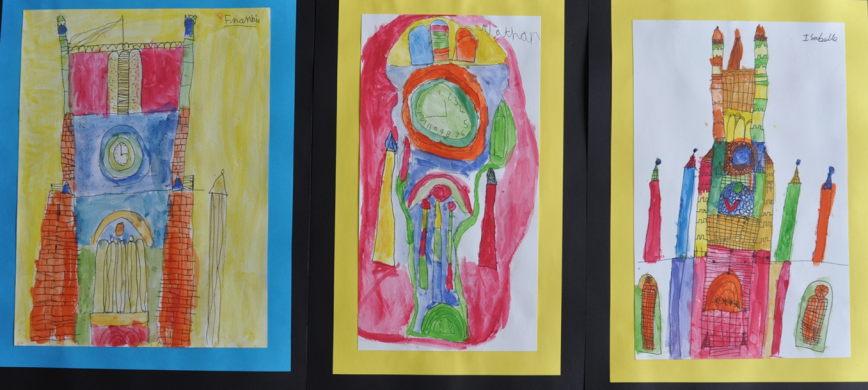 Year 3
jayne.stillman@hants.gov.uk
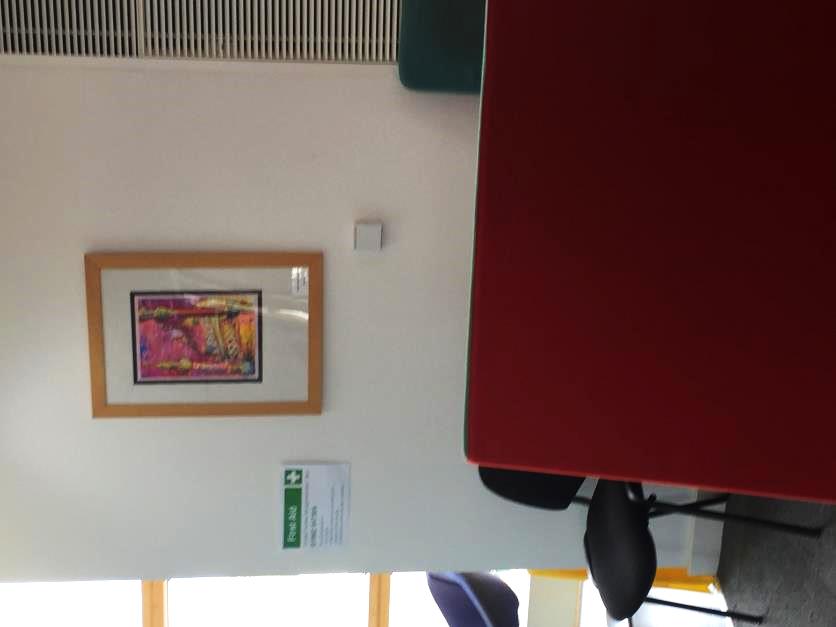